Zealous for Good WorksTitus 2:14
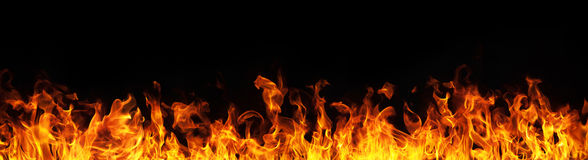 What is Zeal?
“great energy or enthusiasm in pursuit of a cause or objective” 

Translated from Greek word zelos.
“to be hot, or heat”
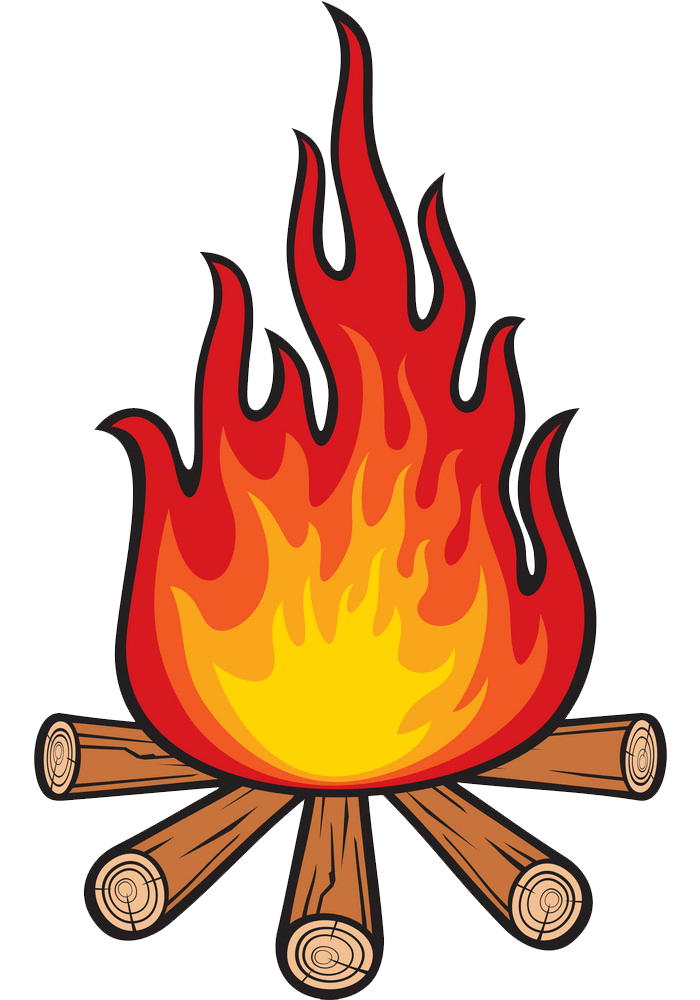 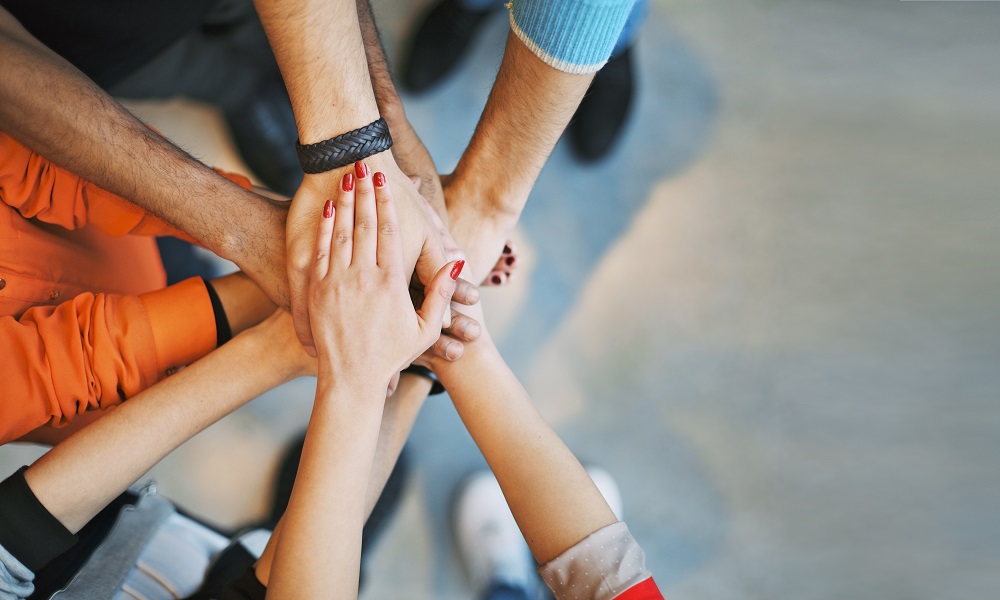 Encouraging Others
1 Thessalonians 5:11 ESV
“Therefore encourage one another and build one another up, just as you are doing.”
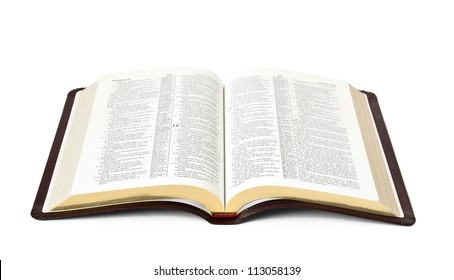 1 Thessalonians 5:11 ESV
“Therefore encourage one another and build one another up, just as you are doing.”
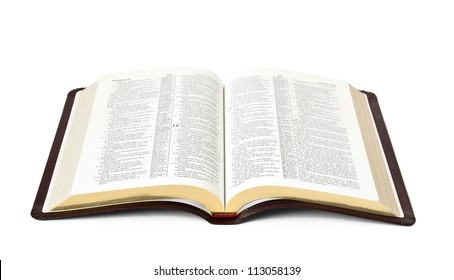 1 Thessalonians 5:11 ESV
“Therefore encourage one another and build one another up, just as you are doing.”
“to call to one’s side, to urge one to pursue some course of conduct.”
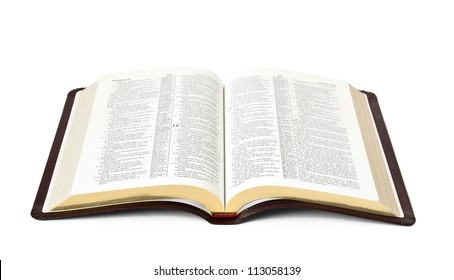 1 Thessalonians 5:11 ESV
“Therefore encourage one another and build one another up, just as you are doing.”
“Promoting the spiritual growth and development of character of believers, by teaching or by example, suggesting such spiritual progress as the result of patient labor.”
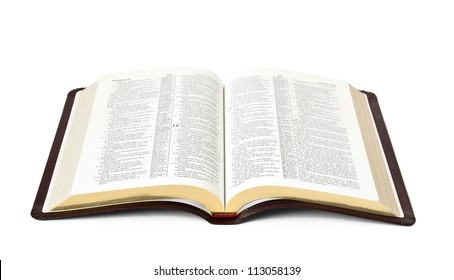 The early church engaged in this good work.
The early church engaged in this good work.
“And they continued steadfastly in the apostles’ doctrine and fellowship, in the breaking of bread, and in prayers.”
Acts 2:42
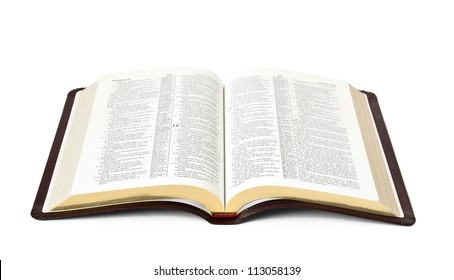 Barnabas
Stood out to the apostles - Acts 4:36
He encouraged congregations. 
Antioch of Syria - Acts 11:19-26
Lystra, Iconium, Antioch - Acts 14:21-22
He encouraged individuals. 
Saul of Tarsus - Acts 9:26-27
John Mark - Acts 15:36-39
Ways We Can Encourage Our Brethren
Live right, set a good example. 
Admonishing one another in our congregational singing.
Ways We Can Encourage Our Brethren
Offer words of praise for the efforts and improvements shown by individuals. 
Encourage young parents, teenagers, college students, etc. 
Encourage those who are older. 
Help other Christians to grow and be stronger spiritually. 
Take an interest in those who appear to be overlooked, left out, discouraged.
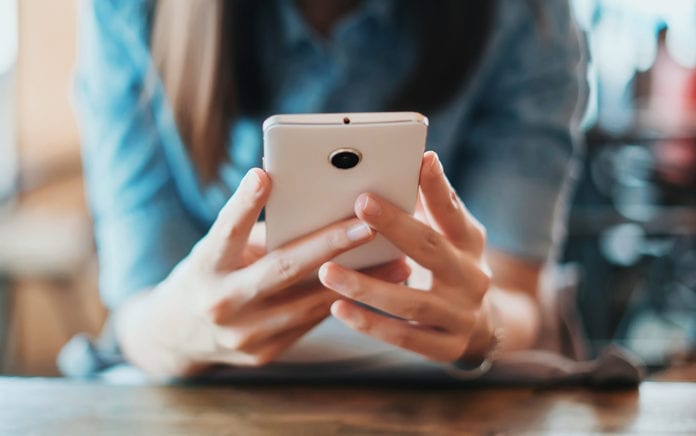 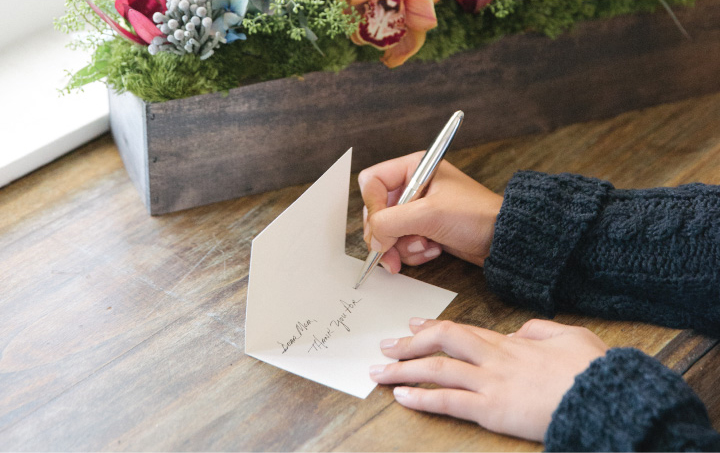 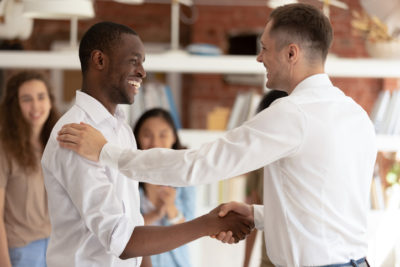 Let’s follow the example of the early church and be zealous about encouraging and building up one another.